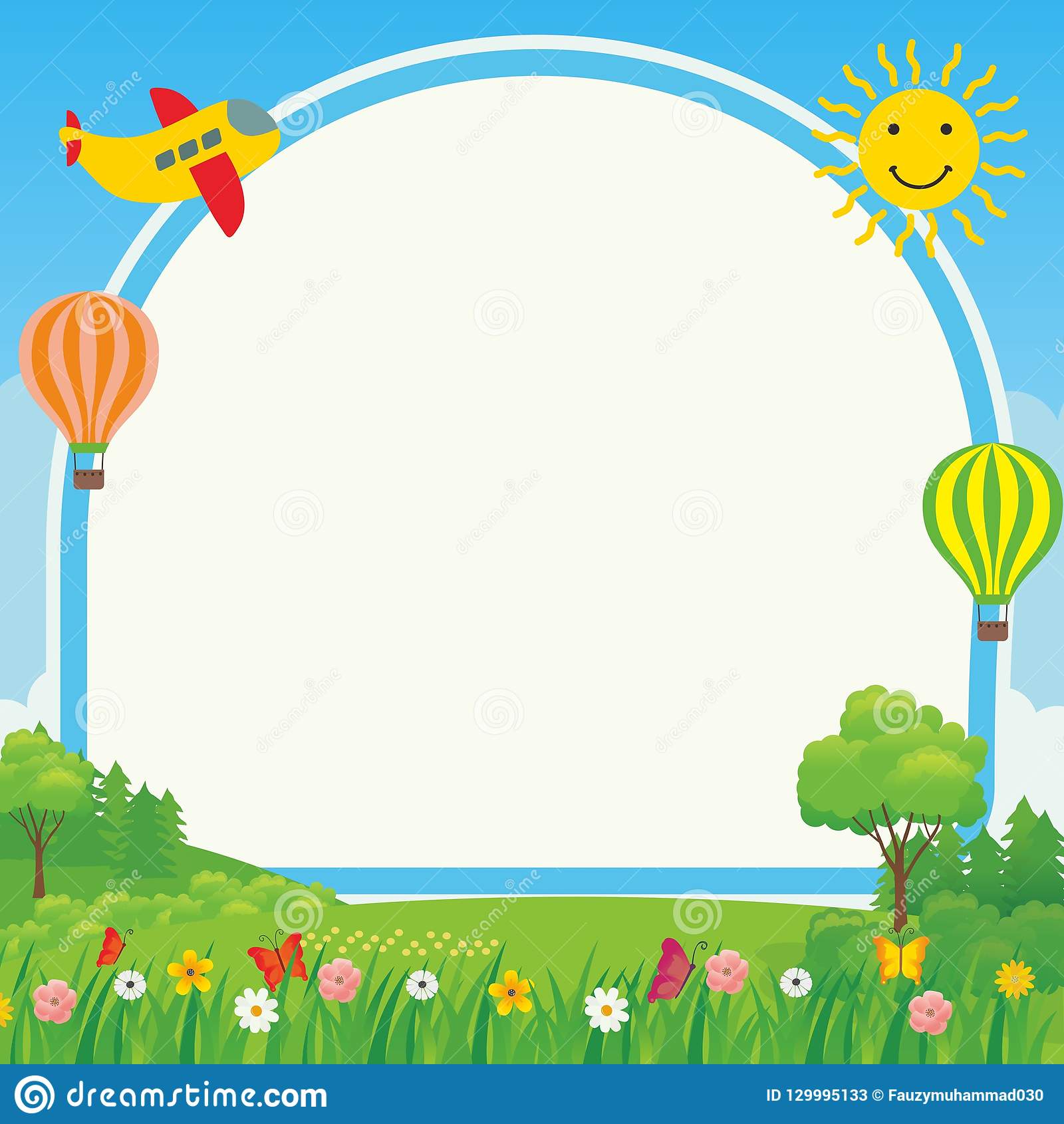 Xin chào các em
 học sinh thân mến!
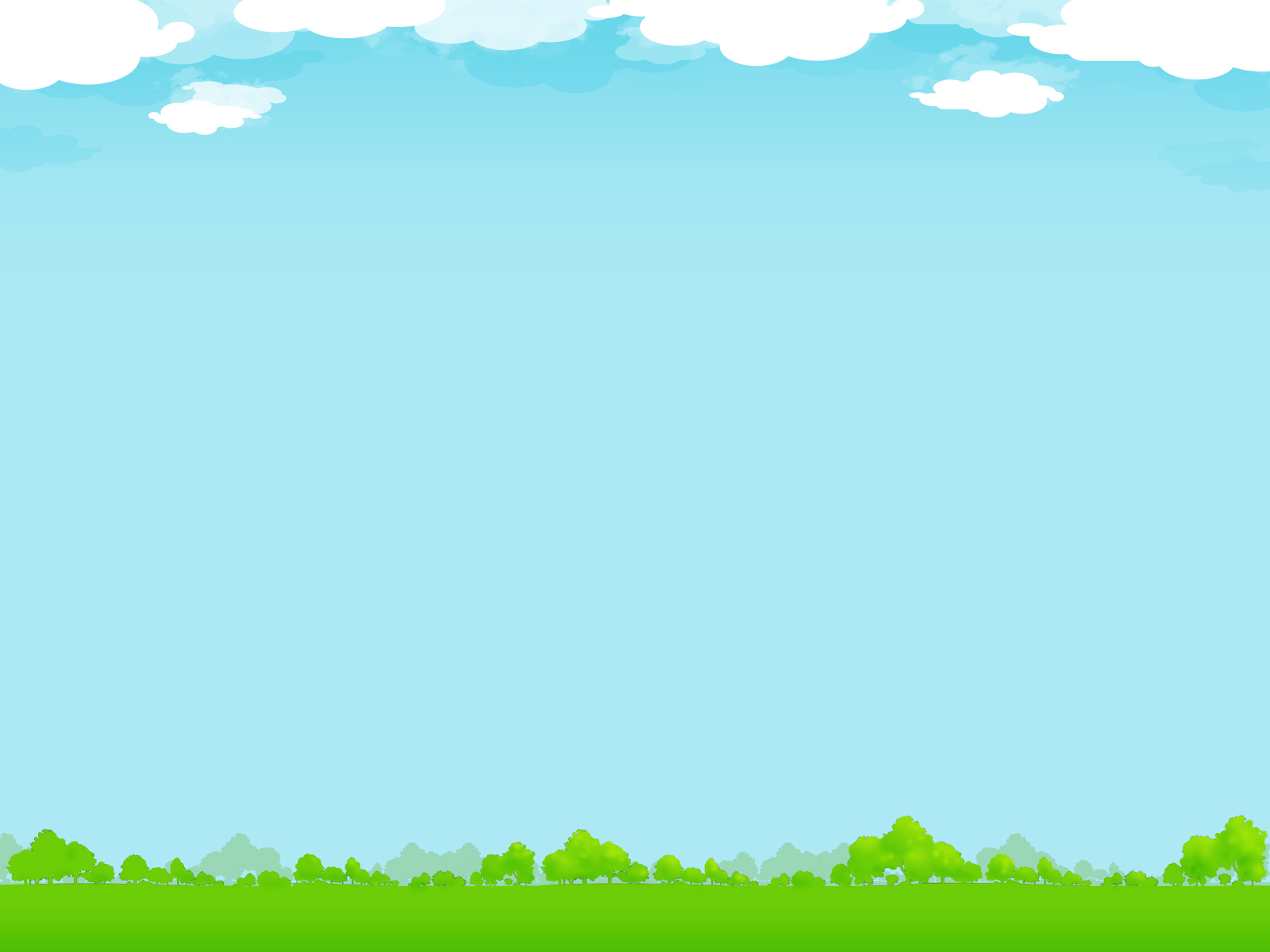 CÁC SỐ TRÒN CHỤC
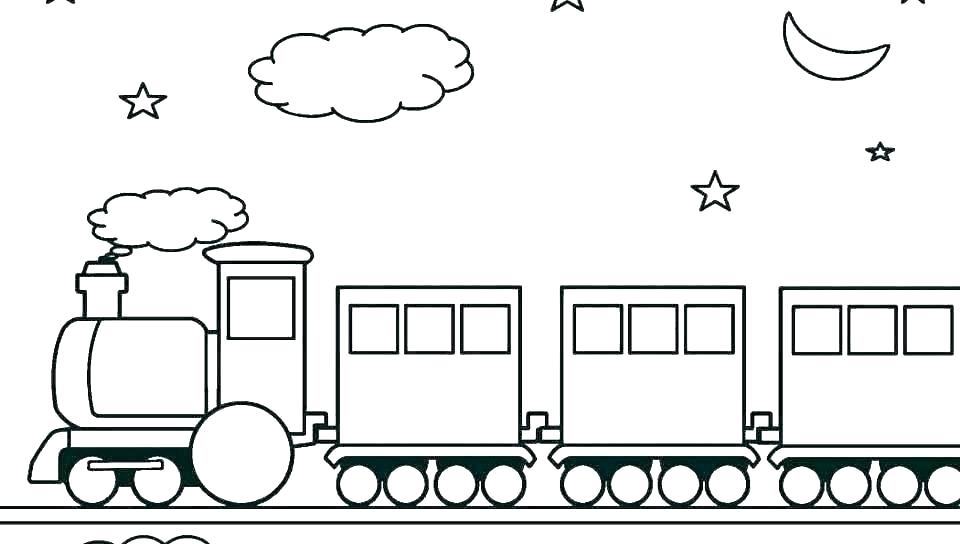 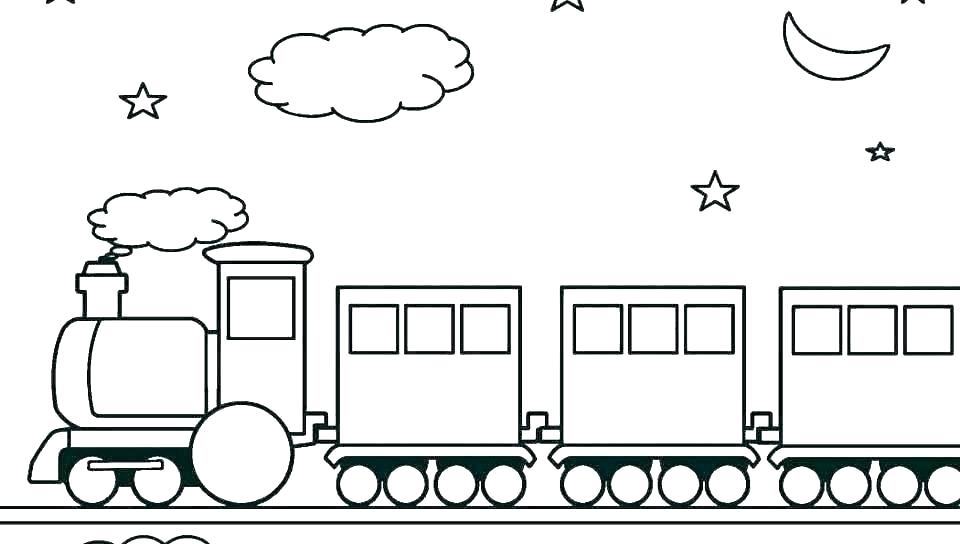 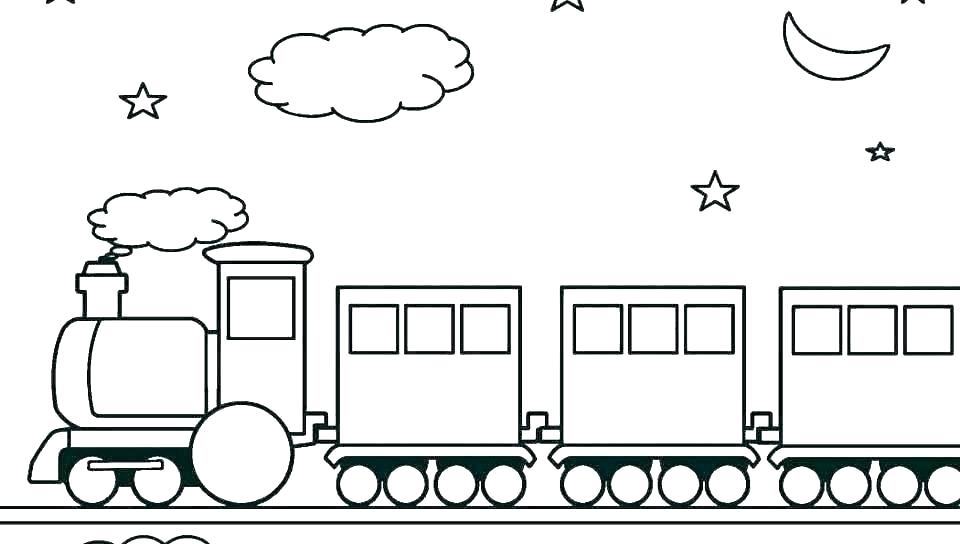 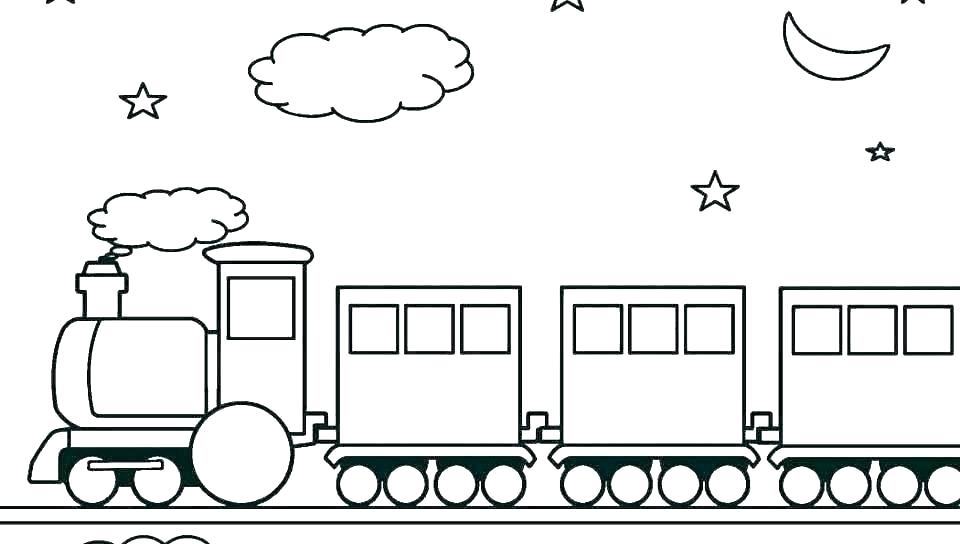 10
20
30
80
50
90
40
60
70
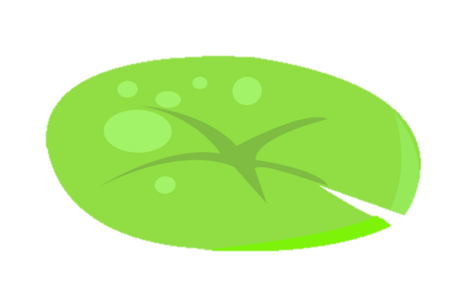 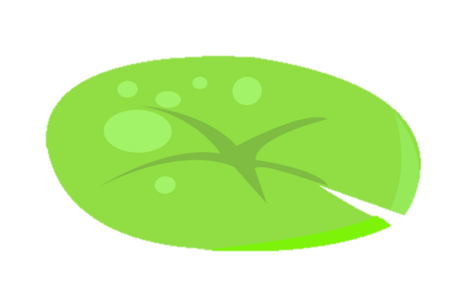 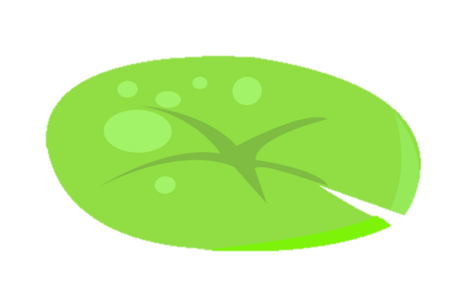 20
10
30
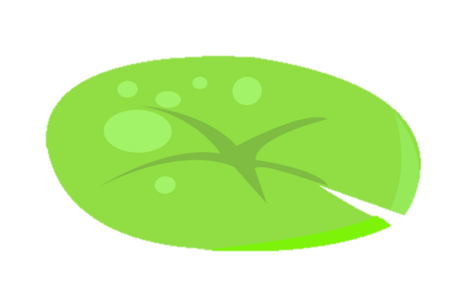 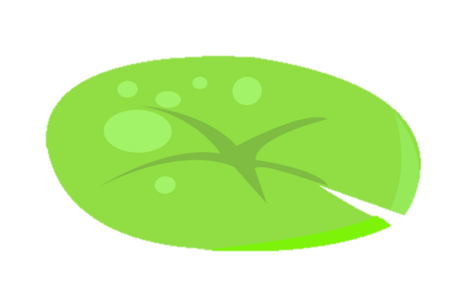 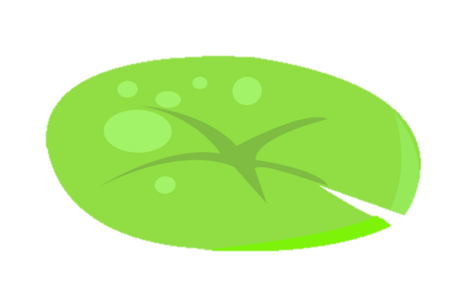 60
50
40
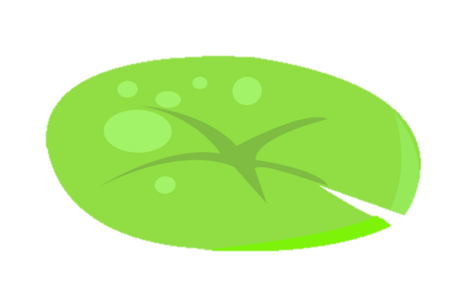 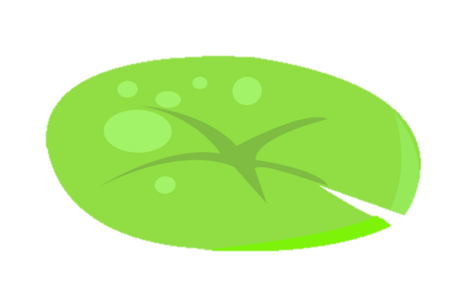 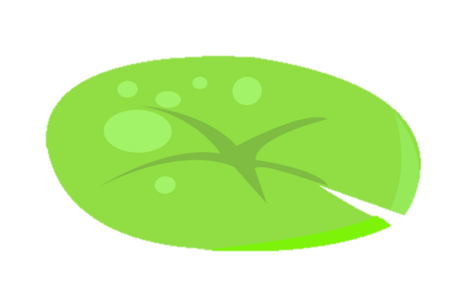 90
80
70
Đơn vị
Chục
Trừ các số tròn chục
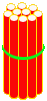 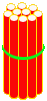 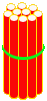 5
0
-
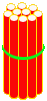 0
2
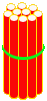 3
0
50 – 20 = …
30
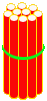 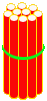 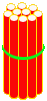 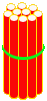 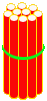 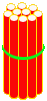 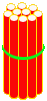 Đặt tính
50
-
20
0
3
50 – 20 = 30
0 trừ 0 bằng 0, viết 0
5 trừ 2 bằng 3, viết 3
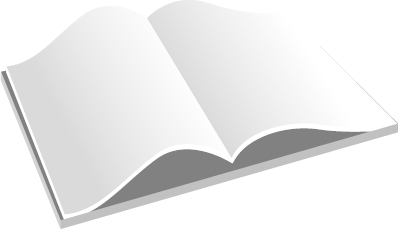 S/131
Bài 1
Tính:
40
90
70
80
90
60
_
_
_
_
_
_
20
10
30
50
40
60
20
30
80
00
40
50
Tính nhẩm:
2
?
30
=
-
50
-
Nhẩm:
5 chục
3 chục
2 chục
?
=
20
Vậy:           50     -     30       =
?
80 - 40 =
10
40
40 - 30 =
50
90 - 60 =
70 - 20 =
30
90 - 10 =
50 - 50 =
0
80
Bµi 3
An có 30 cái kẹo, chị cho An thêm 10 cái nữa. Hỏi An có tất cả bao nhiêu cái kẹo?
Phần cho biết: An có 30 cái kẹo, thêm 10 cái kẹo nữa.
Phần cần tìm: Hỏi An có tất cả bao nhiêu cái kẹo?
Bài giải
An có tất cả số cái kẹo là:
(cái kẹo)
30 + 10 = 40
Đáp số :
40 cái kẹo
>
<
=
Bµi 4
=
<
>
30 … 50 - 20
50 - 10 … 20
40 – 10 … 40
30
40
30